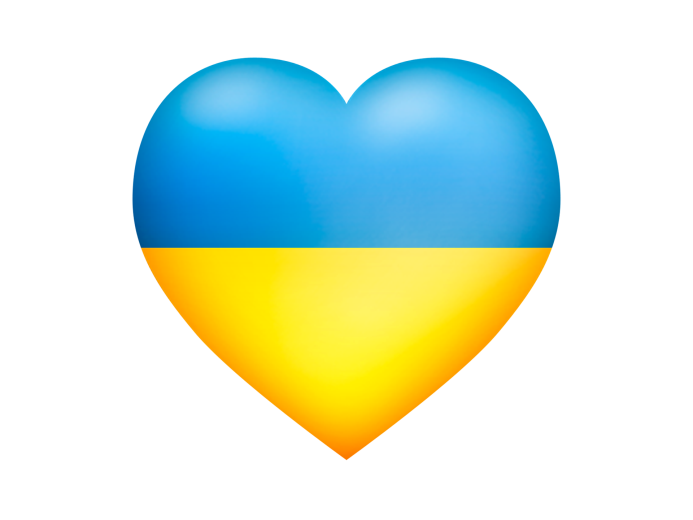 БУДУЄМО КРАЇНУ РАЗОМ!
Співпраця влади, бізнесу, освіти та громади 
– 
запорука сталого розвитку економіки.
© створено за підтримки ГС “ІТ кластер Вінниця”
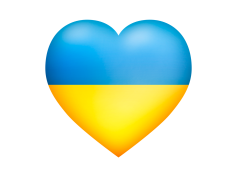 Досвід бізнесу

Освітні стратегії

Підтримка людей
Основа державотворення – залучення активних громадян до процесу!
© створено за підтримки ГС “ІТ кластер Вінниця”
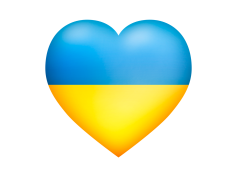 Першочергові  виклики
Не чує людей (відсутній зворотній зв’язок)
Влада


Економіка



Освіта


Громада



Соціальна сфера


Інформаційна політика
Формальний підхід до ринкової економіки
Дескридитована інституція вищої освіти - актуальність
Низька активність залучення громади, відсутність довіри
Відновлення соціальної підтримки
Відсутність сталої інофрмаціної політики
© створено за підтримки ГС “ІТ кластер Вінниця”
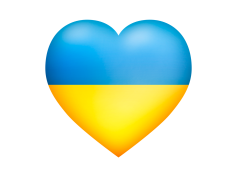 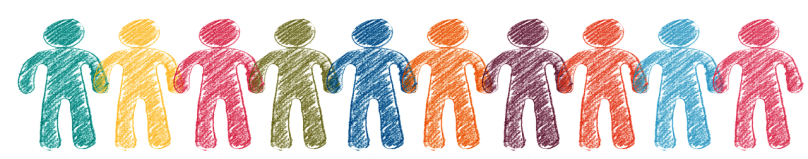 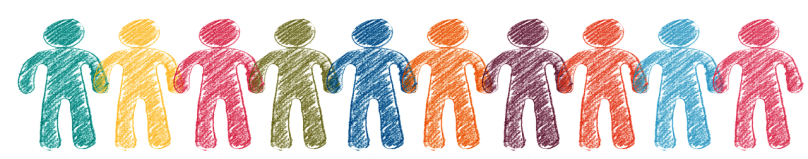 Розширення повноважень
Громадських
інституцій
Залучення бізнесу  до становлення економіки
© створено за підтримки ГС “ІТ кластер Вінниця”
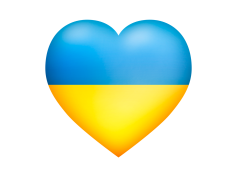 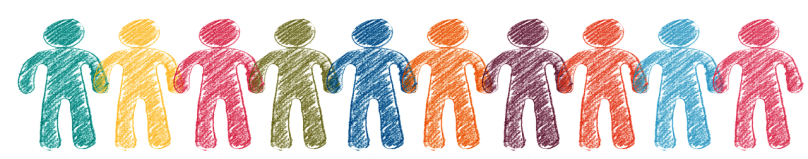 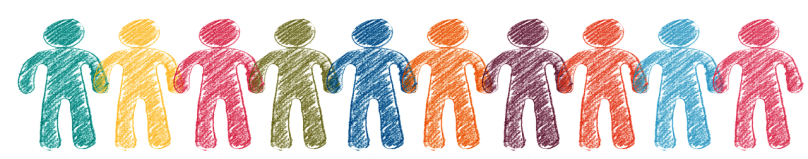 Актуалізація освітніх програм та процесів
Відновлення чесних та незалежних змі
© створено за підтримки ГС “ІТ кластер Вінниця”
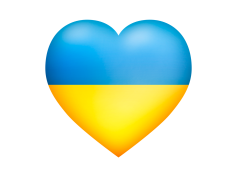 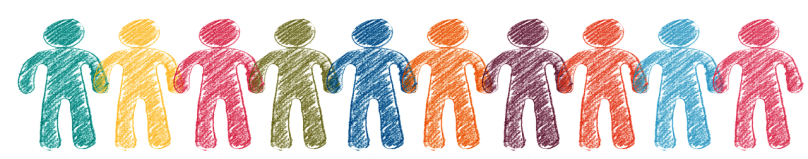 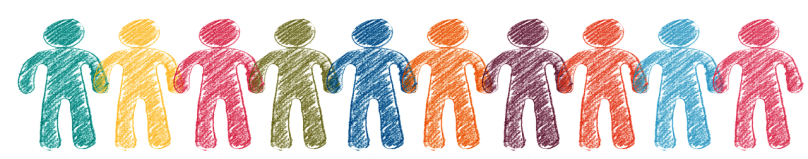 Залучення соціальних інвестицій
Формування національної свідомості патріота
© створено за підтримки ГС “ІТ кластер Вінниця”
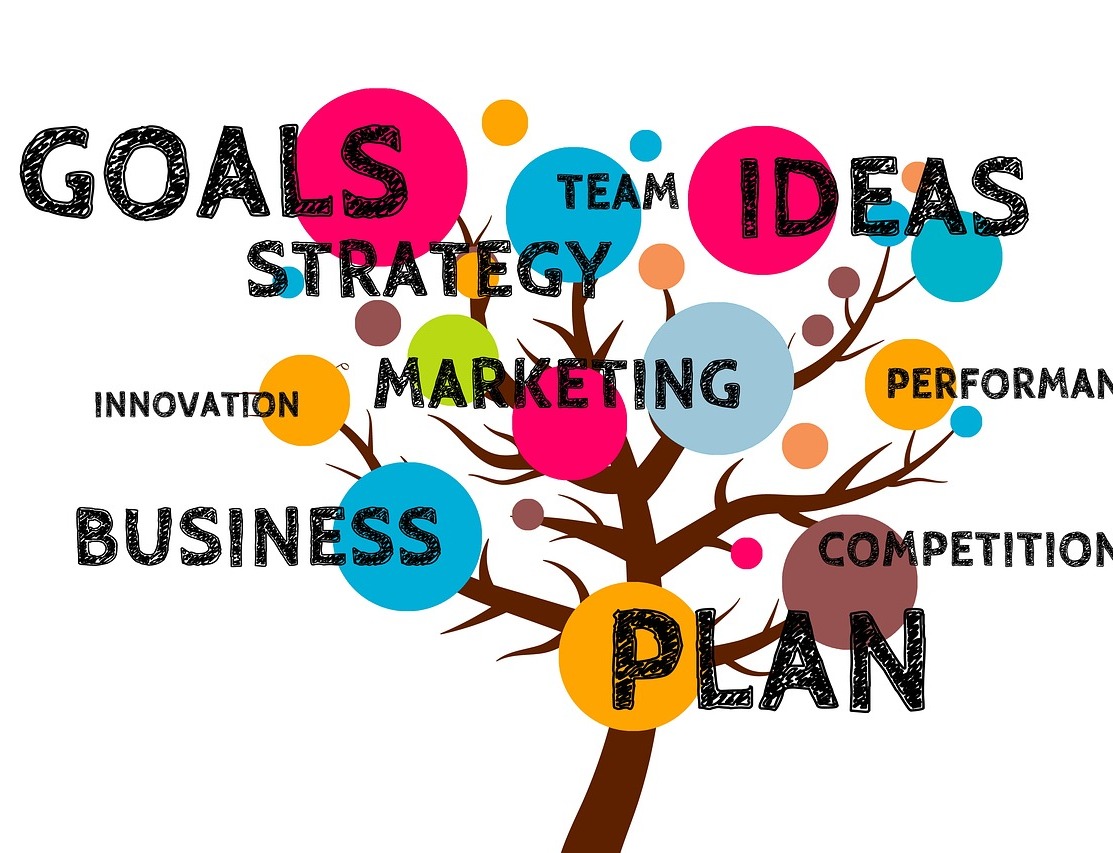 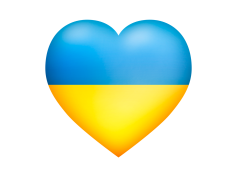 Часовий орієнтир
Часовий орієнтир впровадження програм
Вищезазначені програми не повинні обмежуватись часовими рамками
Ці процеси є сталими і діяти впродовж всього терміну становлення та розвитку держави, та, в той-же час, запуск цих процесів має бути здійснений негайно, та вийти на належний рівень вже протягом першого року!
В той-же час – повсякчасний контроль за впровадженням даних програм з боку громади, бізнесу… - прозора поетапна звітність… є невід'ємними складовими реформ!
© створено за підтримки ГС “ІТ кластер Вінниця”
Our Office in New Jersey
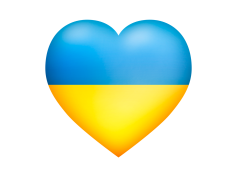 Ефект, результат, розвиток…
Очікування від впровадження програми!
влада
громада
01
04
Ефективне управління державою з залученням спільнот
Громадсько-відповідальна спільнота
економіка
Соціальна сфера
02
05
Стабільне зростання рівня життя, становлення  перспективного інвестиціного клімату
Оптимізовані та справедливі соціальні процеси
освіта
Інформаційна політика
03
06
База для зростання професіоналів
Патріотично та оптимістично налаштоване товариство
© створено за підтримки ГС “ІТ кластер Вінниця”
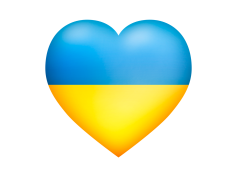 Етапи реалізації пілотного проекту
Пілотний проект локально реалізовується в м.Вінниця (січень-серпень 2018)
Квітень-травень 2018
Організація конференції щодо презентування кластерної політики для Топ 50 ІТ компаній регіону
червень 2018
Проведення дослідження (опитування)  щодо визначення проблематики довіри до  держави
Серпень 2018
Проведення дослідження (опитування)  щодо визначення проблематики інформаційного простору
ВЛАДА 
(блок1)
Освіта
(блок3)
Соціальна сфера
(блок5)
Створення , удосконалення існуючих механізмів щодо  адаптації людей з обмеженими можливостями в громаду
Впровадження актуалізованих освітніх програм в  загальноосвітні школі. Стратегічні підходи до кадрової політики
Популяризація процесів діалогу влади, органів місцевого самоврядування  з  громадою
Червень-серпень 2018
Створення навчальних курсів по ІТ технологіям для людей з обмеженими можливостями з залученням ІТ компаній
Січень-травень 2018
Участь в формуванні стратегії розвитку та діяльності локації ХАБ-Вінниця 
(член тимчасової координаційної ради)
лютий-травень 2018
Комплекс профорієнтаційних оекцій для старших класів середніх шкіл
Створення “школи Юного програміста” на безкоштовній основі
Економіка
(блок2)
Громада
(блок4)
Інформаційна політика
(блок6)
Створення єдиної інформаційної політики, яка матиме підтримку з боку громадськості та влади
Популяризація демократичних процесів в суспільстві, створення онлайн-площадки спілкування з владою
Просування прнципів  кластеризації підприємств для підвищення ефективності
© створено за підтримки ГС “ІТ кластер Вінниця”
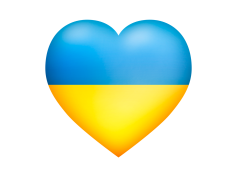 ДОЛУЧАЮТЬСЯ ДО РЕАЛІЗАЦІЇ
ВЛАДА 
(блок1)
ГРОМАДА 
(блок4)
Стратегічні партнери ІТ-кластеру Вінниця
КП “Інститут розвитку міст”
Вінницька міська рада
Представники громадських обєднань
ГС “ІТ-кластер Вінниця”
ГС “ІТ-кластер Вінниця”
ВНЗ Вінниці (Донну, ВНТУ)
ІТ компанії вінниці – члени ІТ-кластер Вінниця
ГС “ІТ-кластер Вінниця”
Представники громадських обєднань
Представники орагнів та департаментів вмр
Представники орагнів та департаментів вмр
Представники громадських обєднань
ГС “ІТ-кластер вінниця”
ГС “ІТ-кластер Вінниця”
Центр проф.реабілітації інвалідів “поділля”
Іт компанії вінниці – члени іт-кластеру вінниця
КП Вінницький муніципальний центр інновацій
Є балансоутримувачем локації - площадки ХАБ-Вінниця
Ініціативна група  по розробці та впровадженю стратегії розвитку та діяльності локації - площадки ХАБ-Вінниця
База для втілення освітніх програм
Ініціатор та ресурсний донор створення освітніх програм для людей з обмеженими можливостями
Організаційні питання ,консолідація ІТ-спільноти
Балансоутримувач локації ІТ-технопарку – надає місце проведення
Один з фінансових донорів,
Організаційні питання, створення експертної ради
Члени експертної ради, надають базу для втілення освітніх програм
Створення робочої групи щодо формування інформ.політики регіону
Участь в робочій групі щодо формування інформ.політики регіону
Члени експертної ради, фінансові донори освітніх програм
Організаційні питання, створення публічного інтернет-порталу для проведення та аналізу опитувань населення
Створення робочої групи по аналізу результатів опитувань
Експерт в сфері застосування інформаційної політики
Створення консолідованої робочої групи
База для працевлаштування людей, які пройдуть цю програму
Члени робочої групи по аналізу результатів опитувань
ЕКОНОМІКА 
(блок3)
СОЦІАЛЬНА
СФЕРА 
(блок5)
ОСВІТА 
(блок3)
ІНФОРМ. 
ПОЛІТИКА 
(блок6)
© створено за підтримки ГС “ІТ кластер Вінниця”
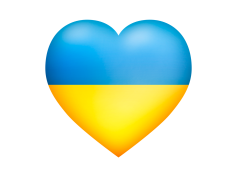 РЕСУРСНА ТА ФІНАНСОВА ПІДТРИМКА
РЕСУРСНА ПІДТРИМКА
Стратегічні партнери ІТ-кластеру Вінниця:
Креативний простір “АРТИНОВ”
КП “Вінницький муніципальний центр інновацій” 
кп “інститут розвитку міст”
Кадрова підримка
Фінансова підтримка
ГС “ІТ-кластер Вінниця”
ВНЗ Вінниці (ДонНУ, ВНТУ)
Члени ІТ-кластеру Вінниця – ІТ компанії регіону
Фінансові партнери ІТ кластеру Вінниця :
УкрСиббанк
Пайонер
Інформаційна підтримка
Підтримка проектів
ЗМІ Вінниці
nachasi.com
vezha.vn.ua
Вінницька міська рада, громадські об'єднання, Вінничани!
© створено за підтримки ГС “ІТ кластер Вінниця”
голосуй за становлення
УКРАЇНИ

ІВАН ПОЛЮХОВИЧ
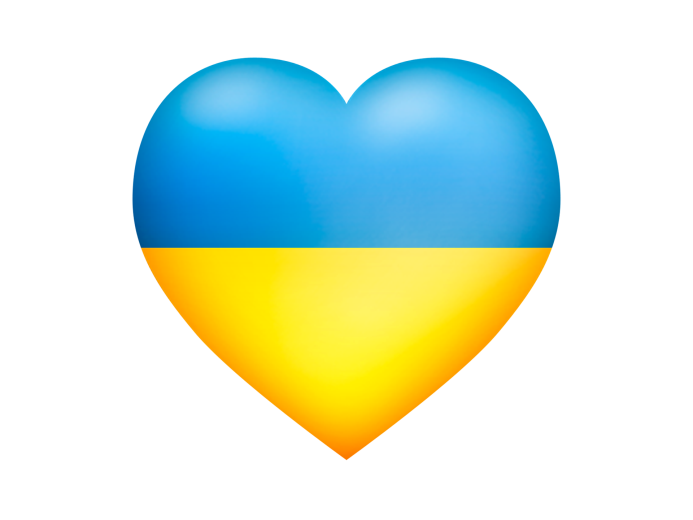 © створено за підтримки ГС “ІТ кластер Вінниця”